The Embedded Software Development Life Cycle
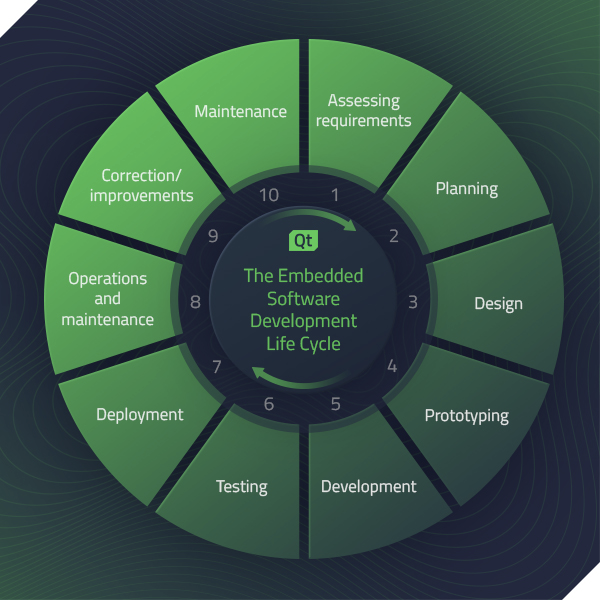 The primary stages of the embedded software development life cycle

Assessing requirements
Planning
Design
Prototyping
Development
Testing
Deployment
Operations and maintenance
Correction/improvements
Maintenance
2
15 April 2021
Assessing requirements
3
15 April 2021
Planning
4
15 April 2021
Design
5
15 April 2021
Prototyping
6
15 April 2021
Development
7
15 April 2021
Testing
8
15 April 2021
Deployment
9
15 April 2021
Operations and maintenance
10
15 April 2021
Correction/improvements
11
15 April 2021
Maintenance
12
15 April 2021